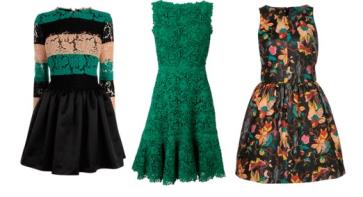 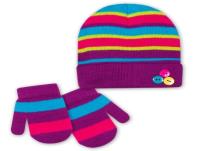 ОДЕЖДА И ОБУВЬ
Презентацию подготовила Кузнецова Татьяна Ивановна,
воспитатель ГБДОУ детский сад № 44 компенсирующего вида
Колпинского района Санкт-Петербурга
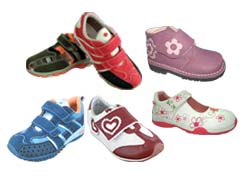 Назови ласково:
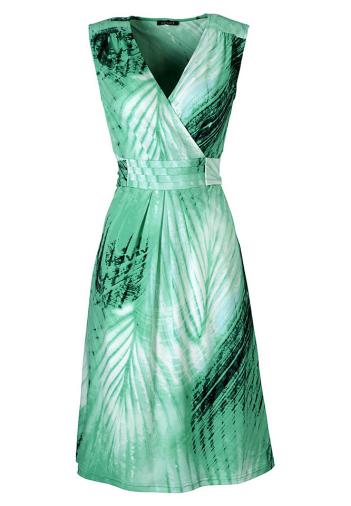 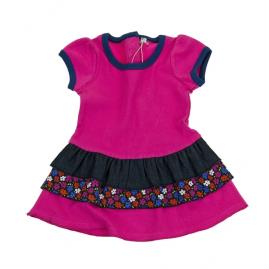 Назови ласково:
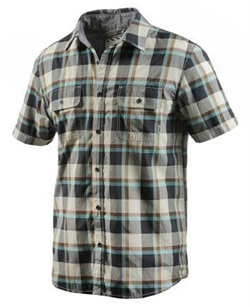 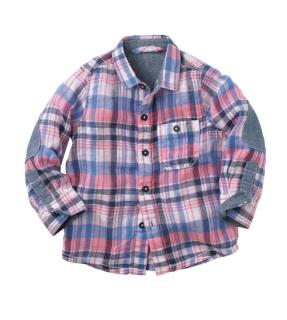 Назови ласково:
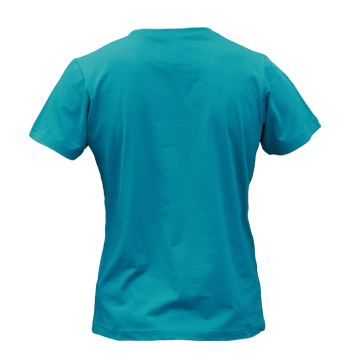 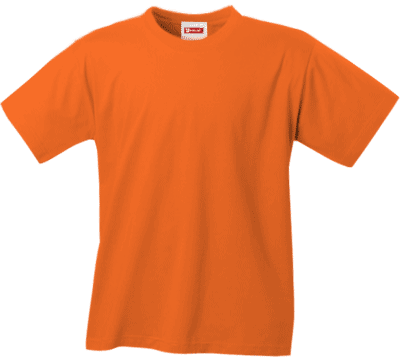 Назови ласково:
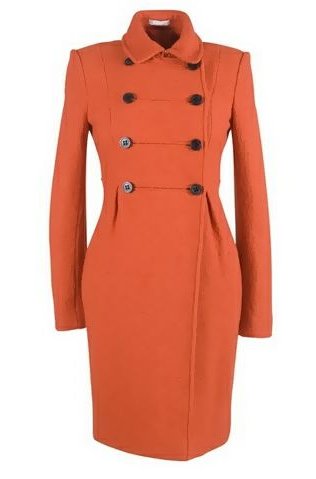 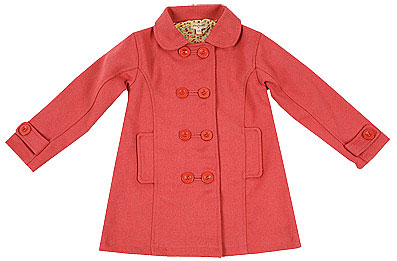 Назови ласково:
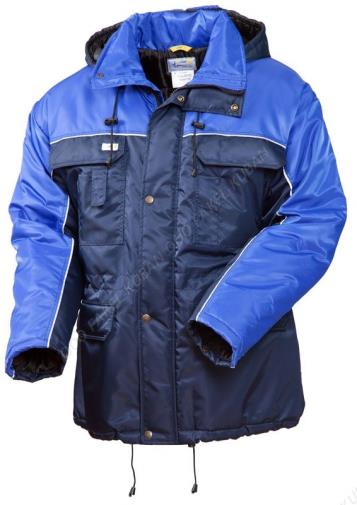 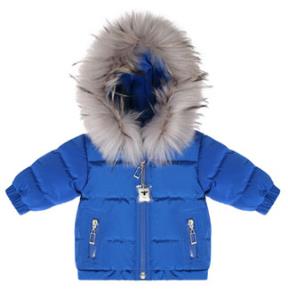 Назови ласково:
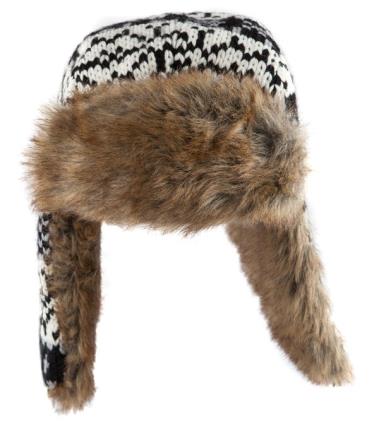 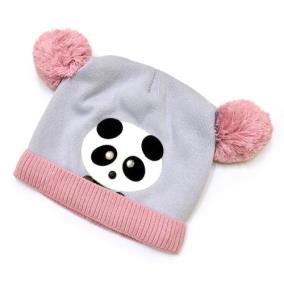 Назови ласково:
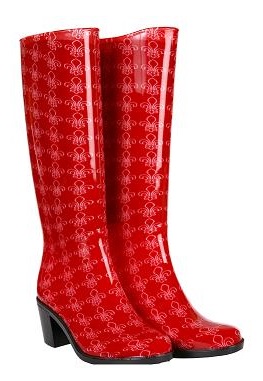 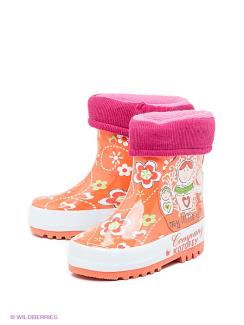 Назови ласково:
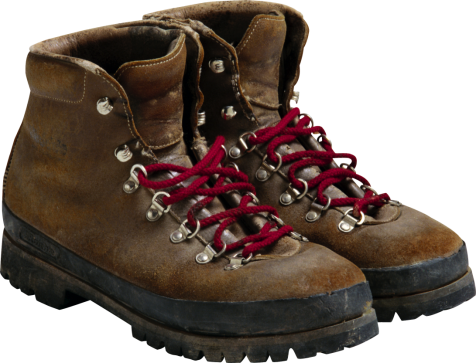 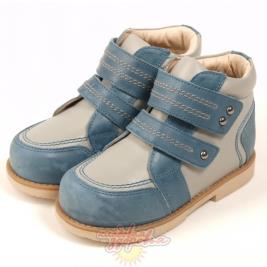 Назови ласково:
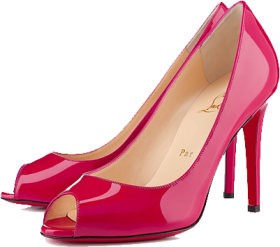 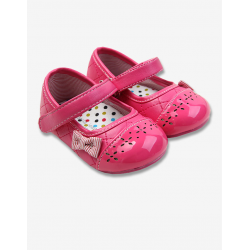 Подбери одежду:
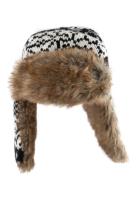 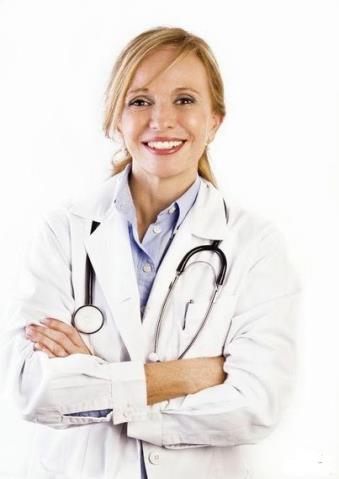 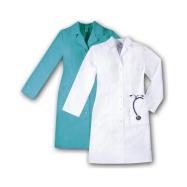 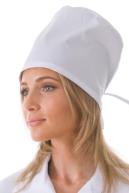 Подбери одежду:
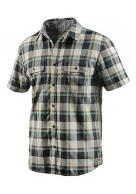 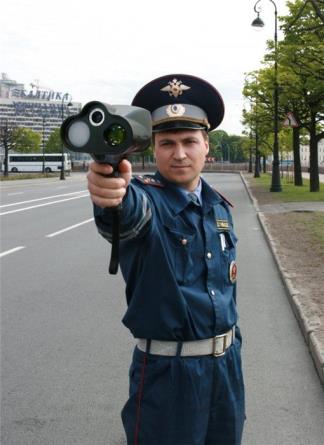 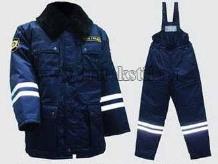 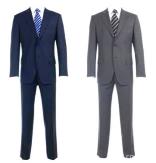 Подбери одежду:
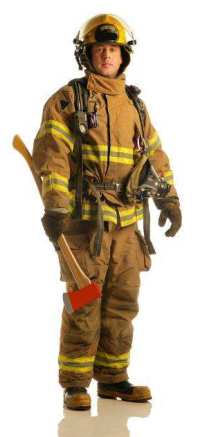 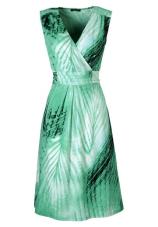 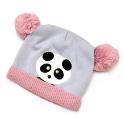 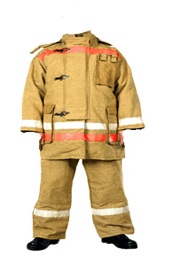 Подбери одежду:
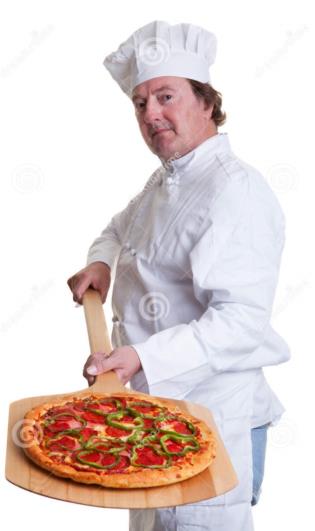 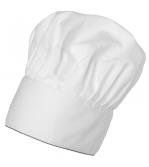 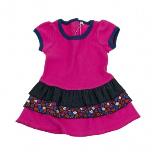 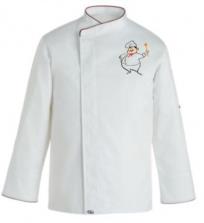 МОЛОДЦЫ!
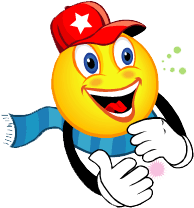